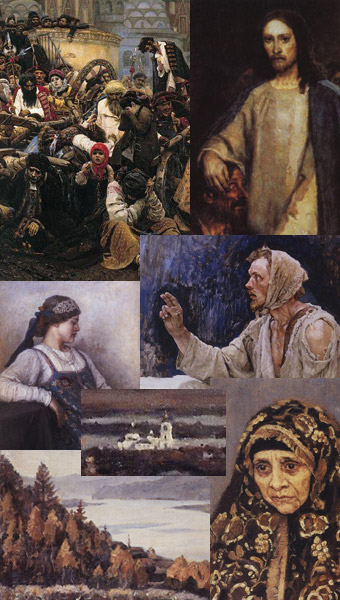 Историческая тема в искусстве.  Творчество Василия Ивановича Сурикова.
Урок рисования в 7 классе
Черткова Валентина Ивановна - учитель рисования МБОУ Большесудаченской СОШ Руднянского муниципального района Волгоградской области
Цели:
1. Познакомить учащихся с жизнью и творчеством великого русского художника В. И. Сурикова.
2. Сформировать представление об историческом жанре в живописи.
Задачи:
Дать понятие историческому жанру;
2. Познакомить с творчеством великого русского художника В. И. Сурикова на примере картин «Утро стрелецкой казни», «Меншиков в Березове», «Боярыня Морозова». ;
3. Воспитывать нравственно-эстетическое отношение к миру и любовь к искусству.
4. Развивать ассоциативно-образное мышление, творческую и познавательную активность.
Опрос
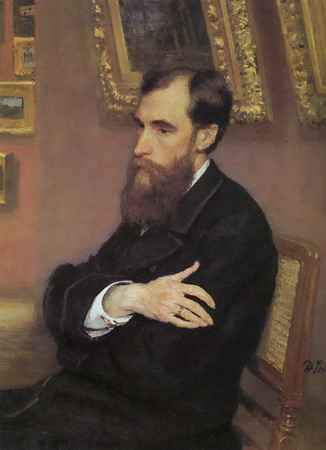 1. Как называется крупнейший в мире музей  русского искусства?
                                  Третьяковская галерея в Москве
2. В каком году была основана Третьяковская галерея?
                                                            1856 г.
3. Кто был основателем Третьяковской галереи?
                                             Павел МихайловичТретьяков.
4. Какие жанры наиболее популярны в Третьяковской галерее? 
	    Жанр тематической и исторической картины.
Спасибо за ответы.
Исторический жанр
ИСТОРИЧЕСКИЙ ЖАНР  — один из основных жанров изобразительного искусства, посвященный историческим событиям и деятелям, социально значимым явлениям в истории общества.
Василий Иванович Суриков12 (24) января 1848(Красноярск)-                                      6 марта 1916 (Крым)
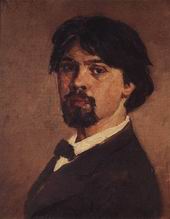 Василий Иванович Суриков - один из наиболее ярких представителей   исторического   жанра   в   русской   живописи. Творчество этого художника настолько широко и многогранно, что рамки одного урока не в состоянии вместить всю содержательную сторону его живописных повествований.
Картины Сурикова - это целая поэма о борьбе и страданиях, героизме и трагических испытаниях русского человека.
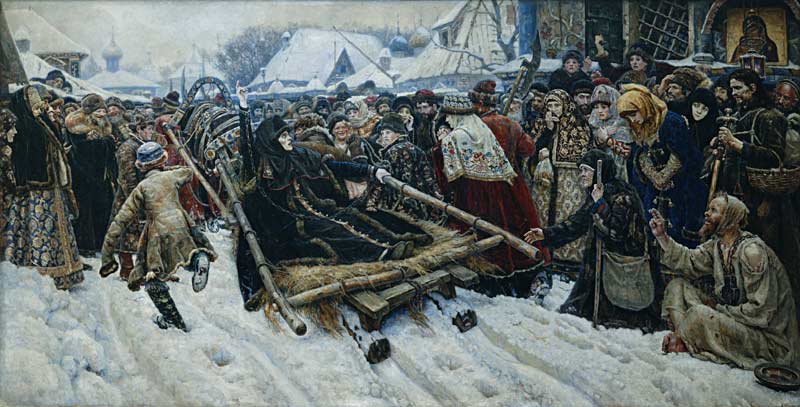 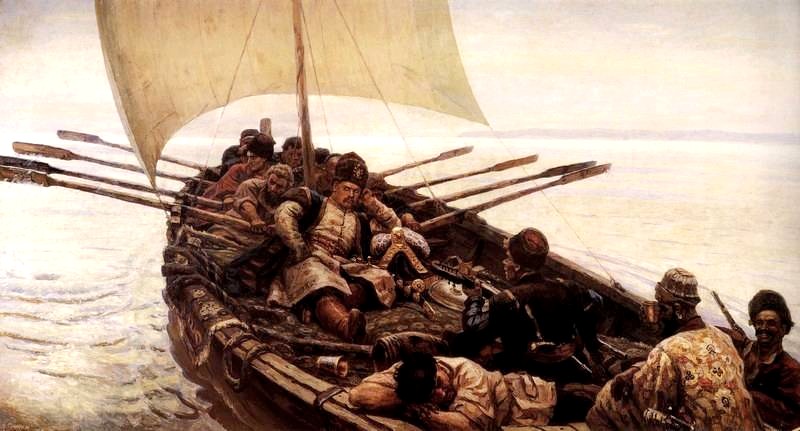 «Степан Разин»
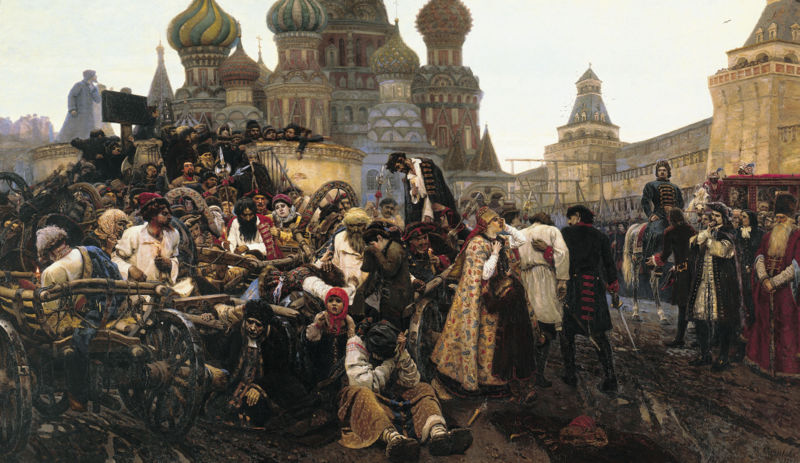 «Боярыня Морозова»
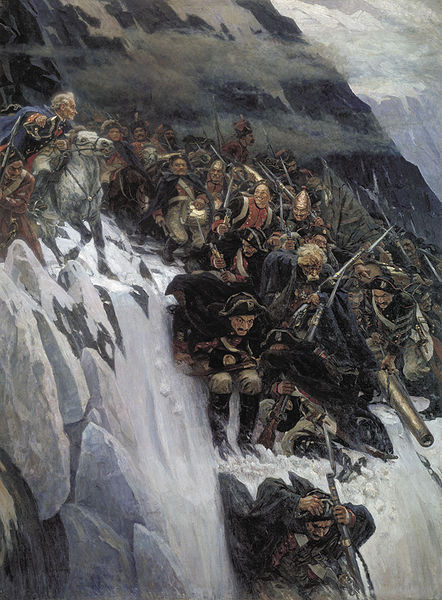 «Утро стрелецкой казни»
: «Утро стрелецкой казни»
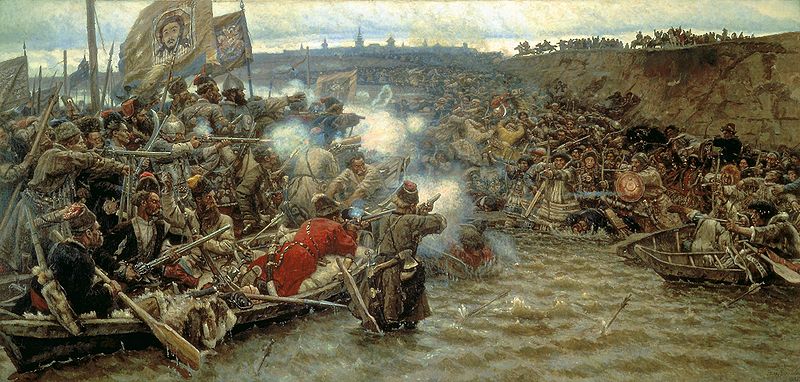 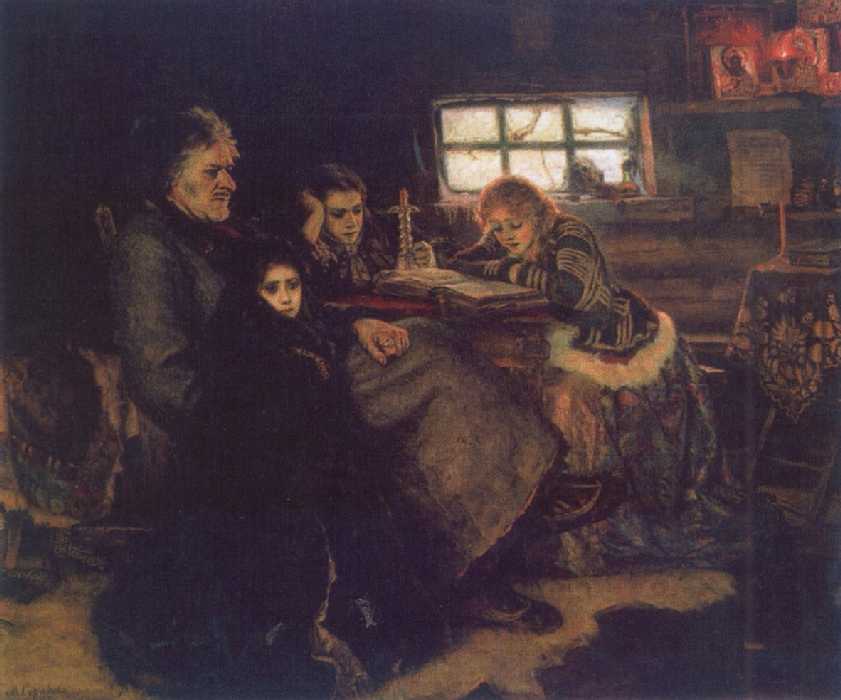 «Переход 
Суворова через Альпы»
«Покорение Сибири Ермаком»
«Меншиков в Березове»
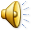 «Утро стрелецкой казни»
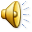 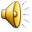 В центре картины - стрелец, стоящий на телеге. Он прощается с народом, низко кланяясь ему по старинному русскому обычаю.
			Погружен в горькие и гневные 			размышления чернобородый 			стрелец. Этот человек не 				сломлен. В нем нет ни страха, 			ни смирения.
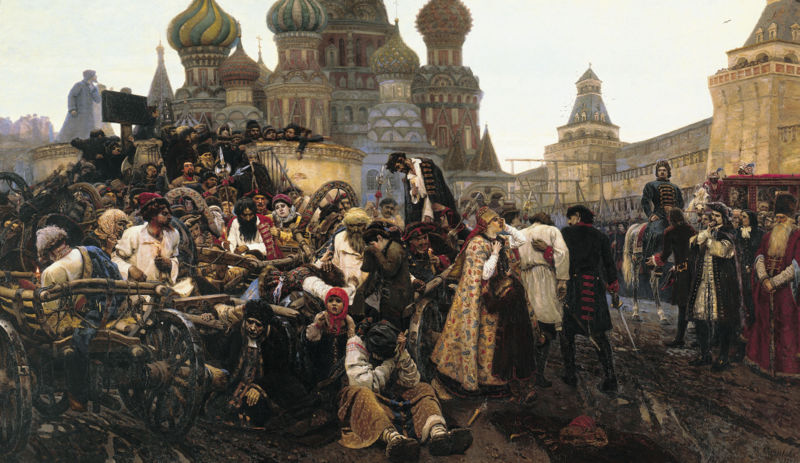 Образ рыжебородого стрельца 
Суриков долго искал. «Рыжий 
стрелец это могильщик, на кладбище я его увидел, - рассказывал художник, - злой, непокорный тип». С ненавистью и внутренней 
убежденностью смотрит рыжий 
стрелец на своего врага - царя, а 
тот словно отвечает ему 
остекленевшим от ярости взглядом. 
В пересечении их взглядов – 
непримиримость столкнувшихся 
сил.
Великолепен портрет молодого Петра, с пламенем в глазах, с конвульсивно сжатым ртом...
Мглистый сумрак раннего утра, в котором еще виден свет горящих свечей, создает образ трудного, мучительного рождения нового дня и воспринимается как поэтическая метафора, обобщенно выражающая смысл исторической минуты - «начало славных дней Петра мрачили мятежи и казни» (А. С. Пушкин).
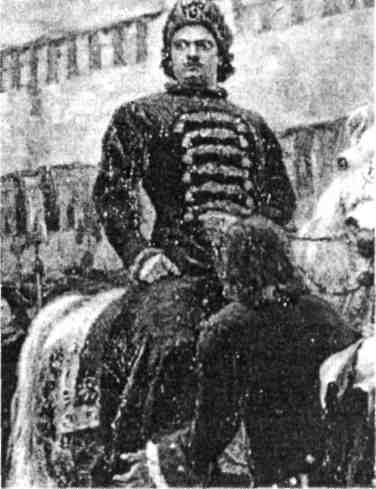 «Меншиков в Березове»
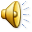 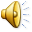 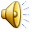 Образ Меншикова
Образ Меншикова убеждает своей жизненностью и духовной силой. Суриков долго искал его прообраз. Им стал старик учитель Невенгловский.
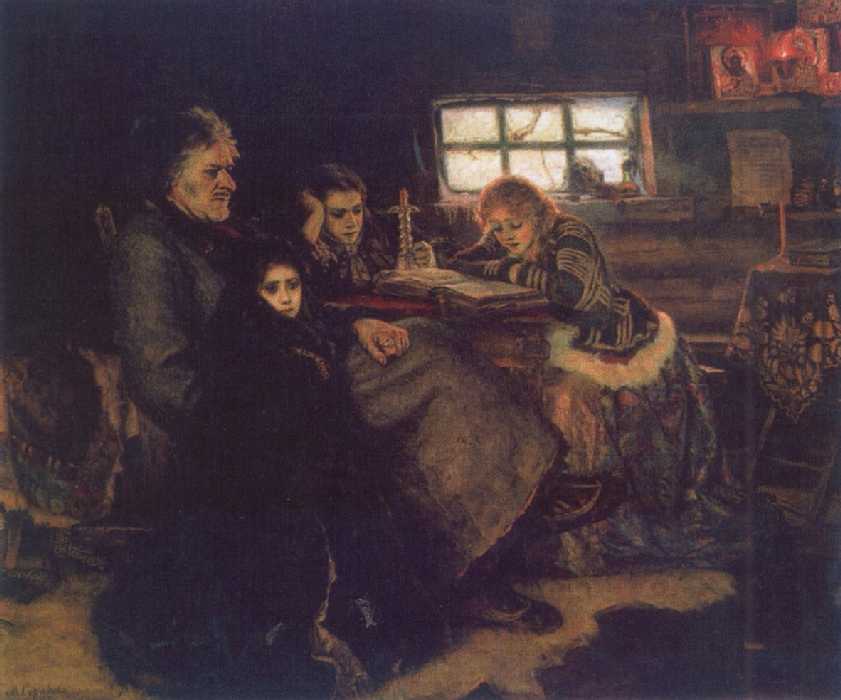 «Меншиков в Березове»
К князю прижалась старшая дочь, Мария, - бывшая невеста императора. Ее огромные, невыразимо грустные глаза притягивают внимание. Нежный образ Марии - продолжение разыгравшейся трагедии. Дочь стала безвинной, безропотной жертвой крутого нрава своего отца, своего времени. Она не вынесла тяжести ссылки и через полгода умерла.
«Меншиков в Березове»
Позы, жесты персонажей картины повествуют о, сложных переживаниях и чувствах.
«Меншиков в Березове»
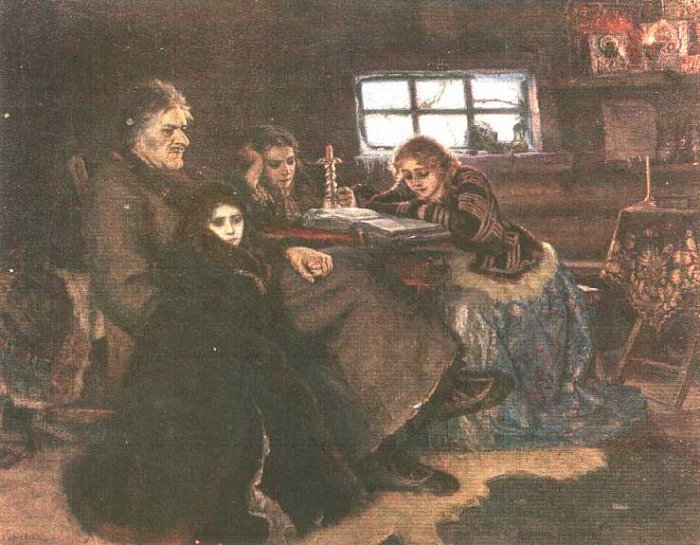 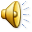 «Боярыня Морозова»
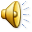 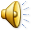 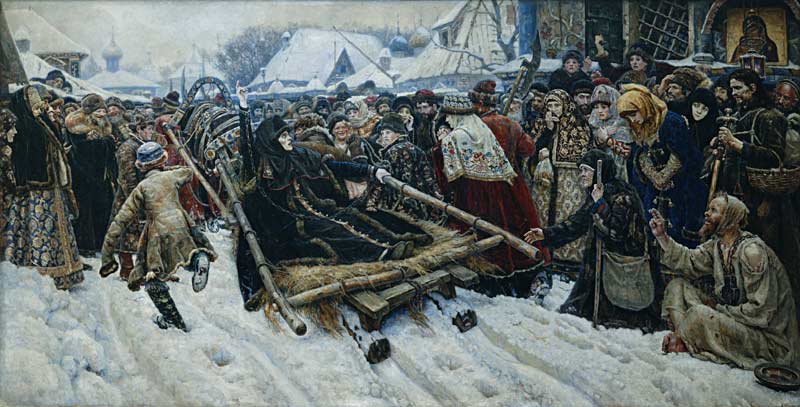 «Боярыня Морозова»
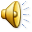 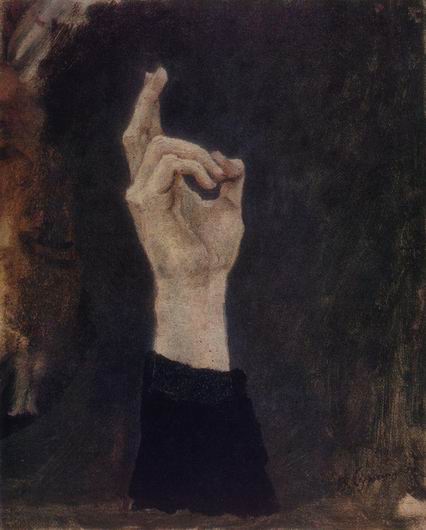 Бледное, вдохновенное лицо раскольницы
Высоко поднятая рука с двуперстием
«Боярыня Морозова»
«Боярыня Морозова»
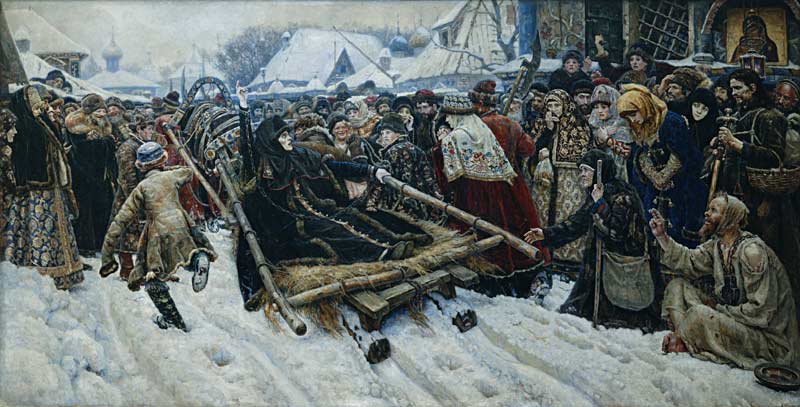 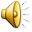 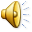 «Боярыня Морозова»
Склонившаяся боярыня в золотистом платке и голубой шубке стала одним из проникновенных образов в картине. В нем воплотились идеалы женской красоты и поэтичности допетровского времени.
«Боярыня Морозова»
В горестном раздумье застыла старуха мамка. Суриков -мастер «говорящих» деталей: 
из-под расшитого золотом платка старухи виднеется темный повойник раскольницы.
«Боярыня Морозова»
Среди сочувствующих Морозовой лишь юродивый открыто отвечает двуперстием на ее призыв. В нем сильно горение веры, которое заставляет забывать о физических страданиях. «Я его на снегу писал... на снегу все пропитано светом... если бы я ад писал, то в огне позировать бы заставил бы и сам в огне сидел»,- говорил художник.
«Боярыня Морозова»
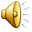 «Боярыня Морозова»
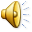 «Боярыня Морозова»
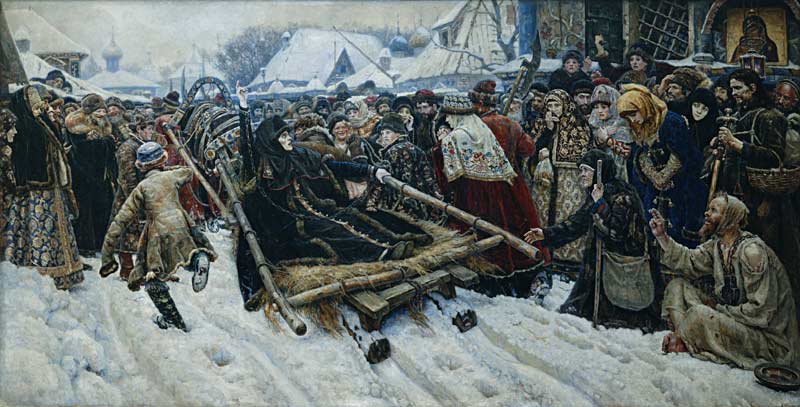 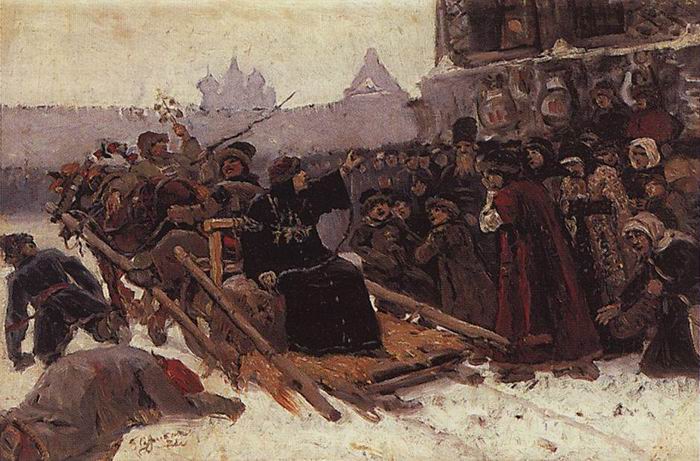 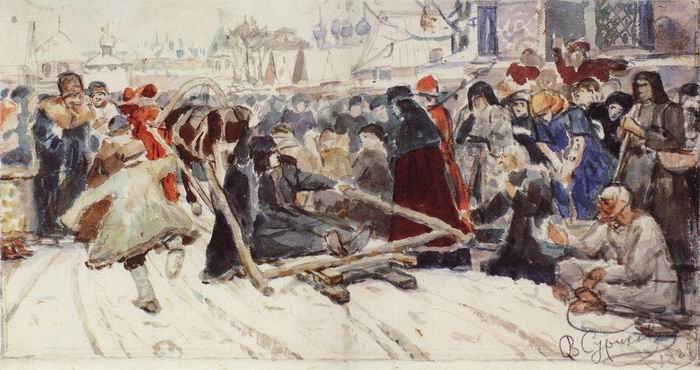 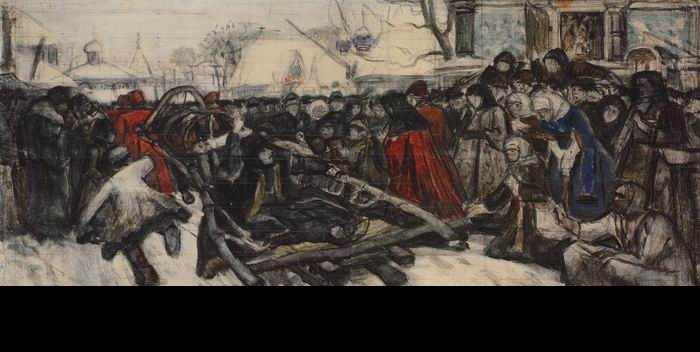 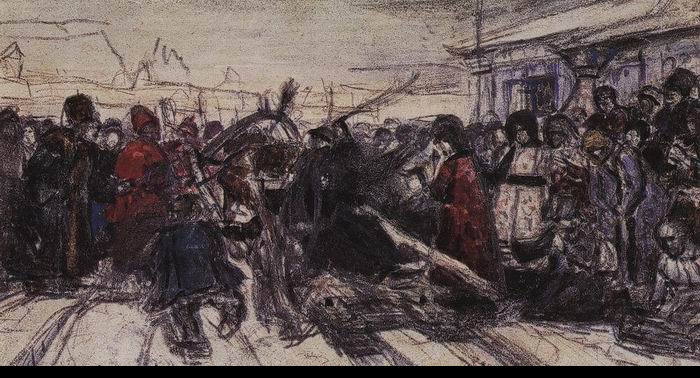 «Боярыня Морозова»
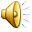 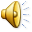 Закрепление материала
Дайте определение понятию «Исторический жанр».
C творчеством какого художника мы познакомились на уроке? 
Как называются картины?
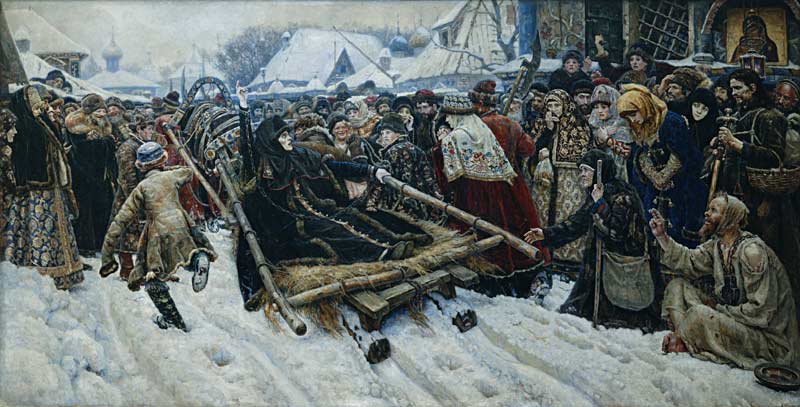 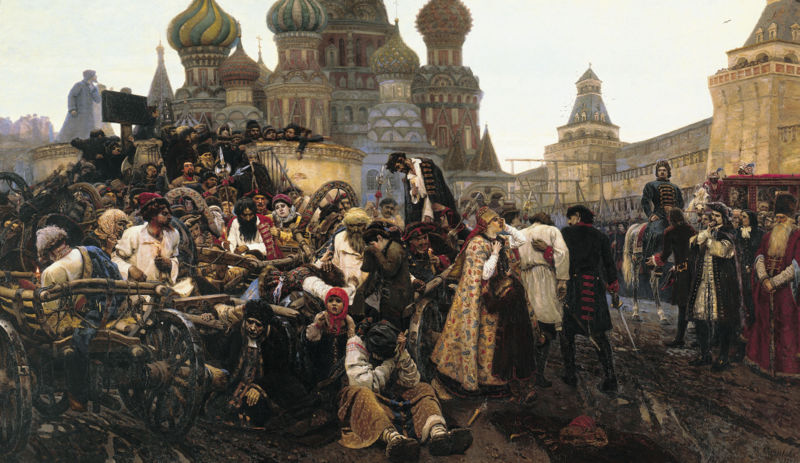 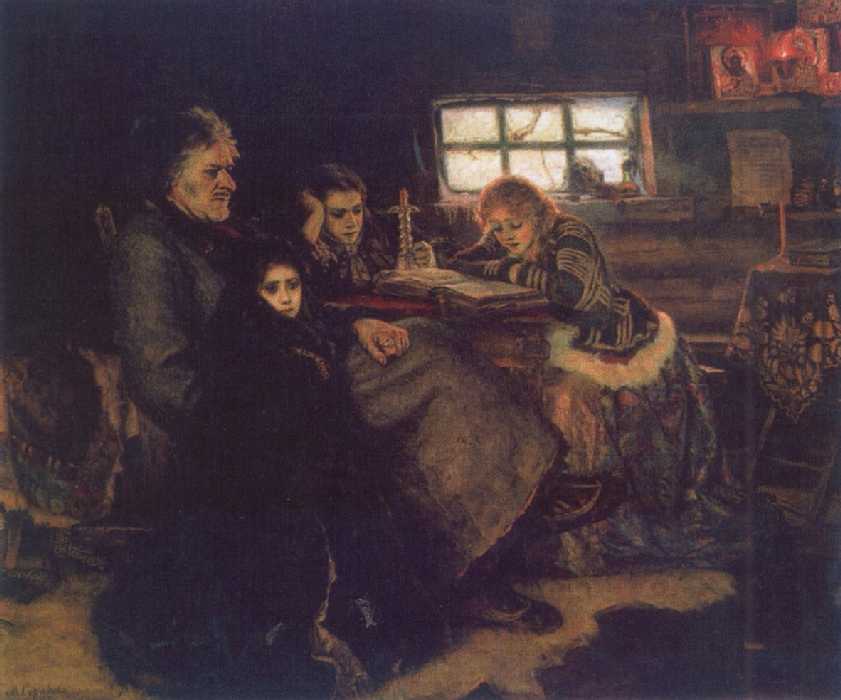 Домашнее задание
На протяжении следующих уроков вам предстоит создать живописную работу, посвященную страницам истории.
Один из сложных этапов - первый - выбор сюжета и поиск наиболее выразительной композиции.
Для того чтобы образы будущих работ были глубоко прочувствованными, осмысленными, каждый дома подберите материал и обоснуйте свой выбор. Напишите об этом в тетради.
Домашнее задание
Направить свой поиск в нужное русло вам помогут вопросы
Как вы понимаете слова Сурикова: «Нет ничего интереснее истории, только читая историю, понимаешь настоящее»?
Какому историческому событию (незаурядной личности) вы хотели бы посвятить живописную работу?
Какой момент исторического события вы положите в основу композиции? Почему?
Какие литературные произведения вы читали об этом событии (или герое)? Знаете ли вы живописные или графические работы, посвященные этим событиям?
Каким образом в своей будущей композиции выделите смыслообразующий центр?
Какие цвета будут помогать зрителю понять вашу основную мысль?
Как вы назвали бы свою картину?
Почему вами выбрана эта тема, что хочется в ней выразить?
Спасибо за внимание.
Успехов в создании эскиза
исторической  картины.
Рефлексия
У меня на столе лежат сердца 3 цветов, если Вам занятие понравилось, уходя с занятия, возьмите себе сердце красного цвета, если не понравилось – синего, если вы остались равнодушны – серого.



Понравилось        Не понравилось           Равнодушны
Литература
Изобразительное искусство. Поурочные планы по программе Б.М. Неменского. – автор –составитель О.В. Свиридова, Волгоград: учитель, 2007.-223 с.
Сокольникова Н.М. Изобразительное искусство: в 4 ч.: учебник для учащихся 5-8 кл. – Обнинск: Титул, 1996.